МБОУ СОШ № 137 г.о. Самара
Августовские районные чтения


«Опыт эффективного использования современного учебного оборудования в преподавании географии»

Автор: учитель географии Чиркова Н. П.

(Самара, 2012 г.)
Совершенствование преподавания тесно связано с совершенствованием средств обучения и их использованием
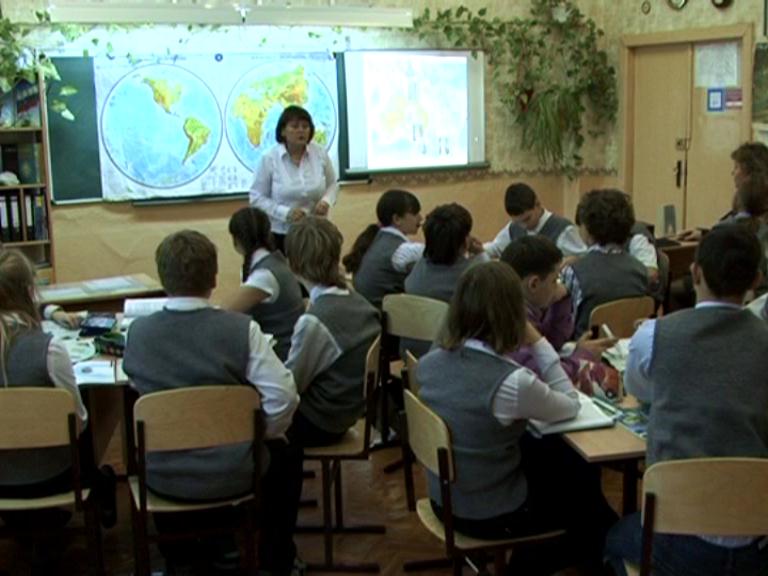 В преподавании географии и в общении с учащимися активно используются информационно-коммуникативные технологии
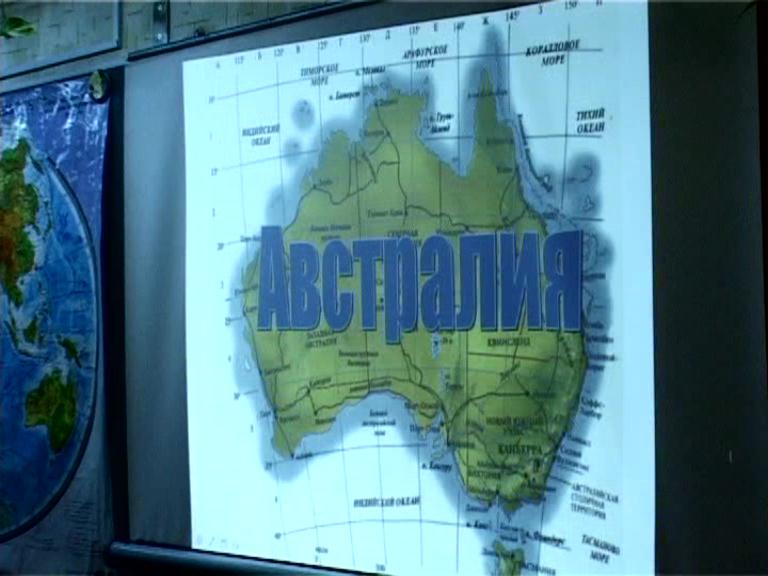 Апробирована и широко применяется технологическая карта
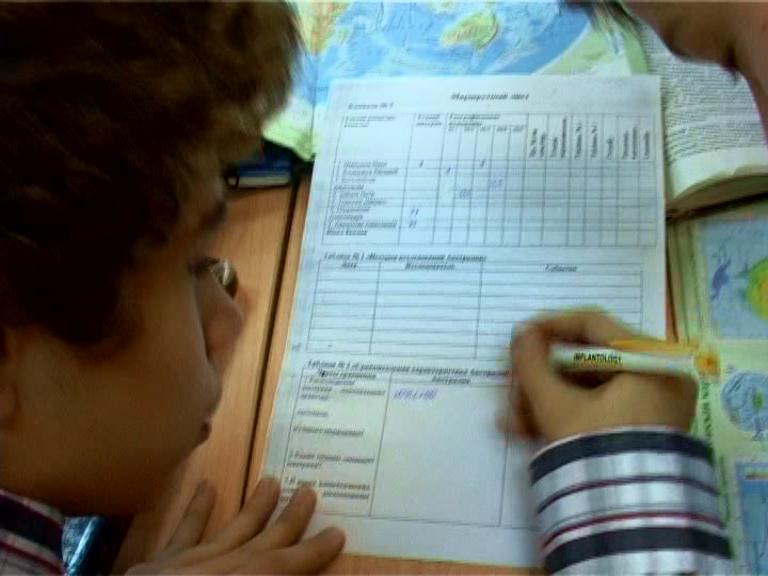 В обучении активно используются методические пособия с электронным приложением
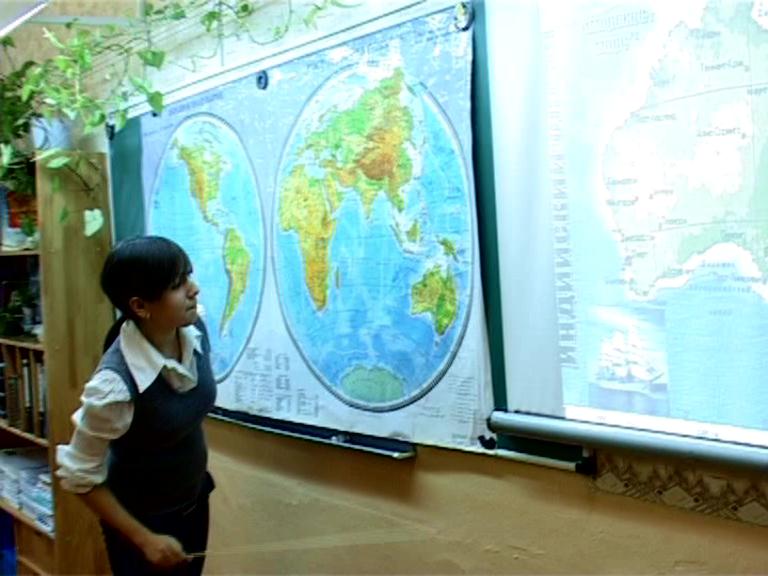 INTERNET-ресурсы незаменимы для современного педагога
В моей методической копилке создан перечень ссылок на сайты географического содержания практически по всем темам школьного курса географии 
	(например, http://otvet.mail.ru/question/13358358/
	по теме «Как образуются цунами?»)
Актуально использование педагогом ресурсов образовательных сайтов для поиска информации, профессионального общения с коллегами, публикации своей авторской методической продукции
Мультимедийные презентации на уроке географии
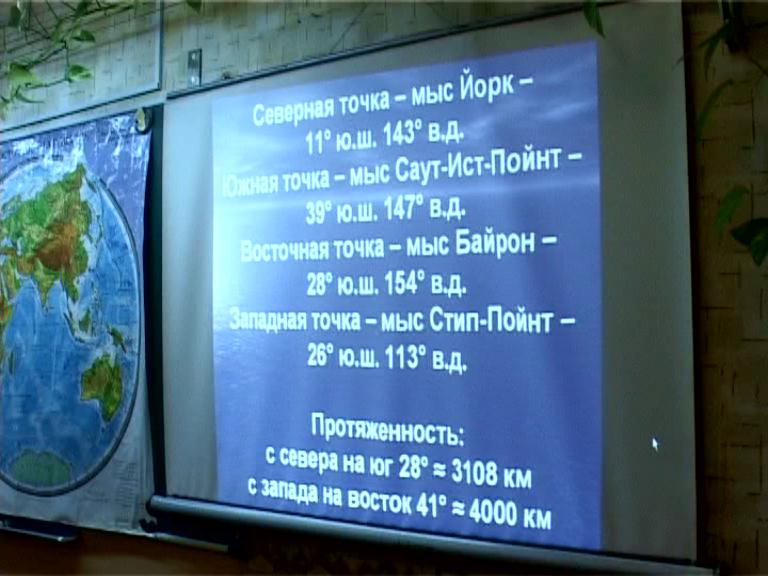 Проектная деятельность обучающихся в сочетании с компьютерными технологиями
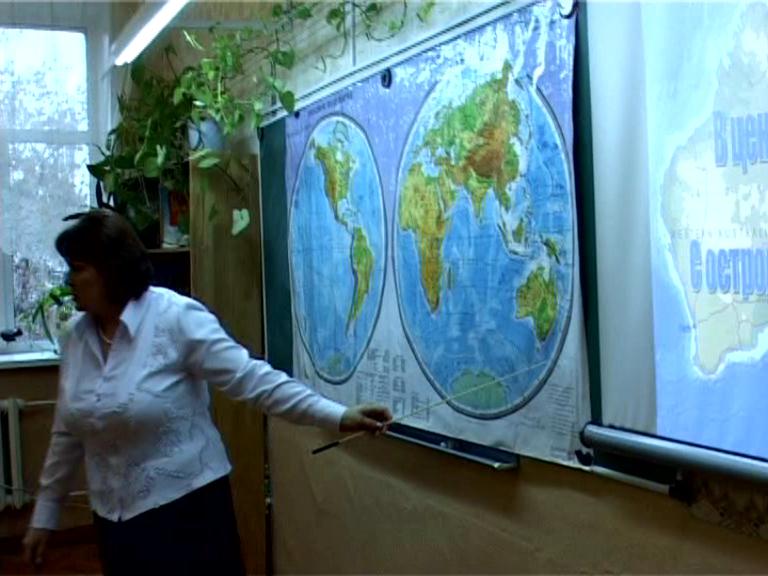 Аудиовизуальные средства обучения – учебные телепередачи и видеофильмы
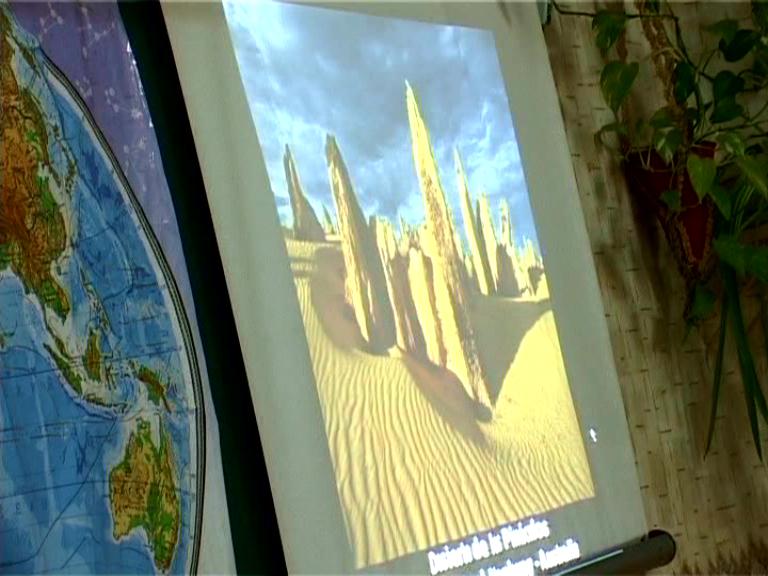 Многообразна внеклассная работа по географии с использованием ИКТ. Учащиеся под руководством учителя собирают материал по интересующим их темам. Такая работа целесообразна для проведения внеклассных мероприятий, участия в разнообразных краеведческих конкурсах.
Применение различных форм контроля, например – тестирование; при этом осуществляется контроль как между учащимися, так есть возможность вести контроль и учителю (применение локальной сети).
Компьютерноное тестирование
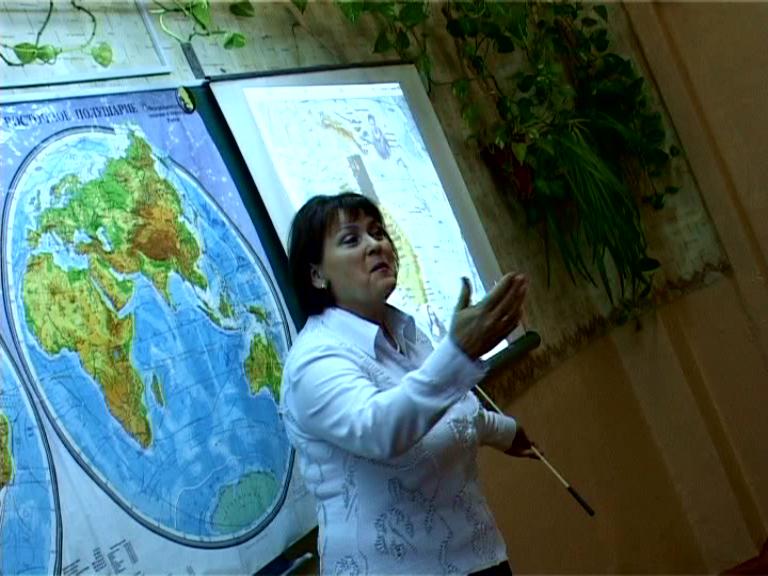 Использование компьютерных технологий делает преподавание географии более эффективным и профессионально интересным
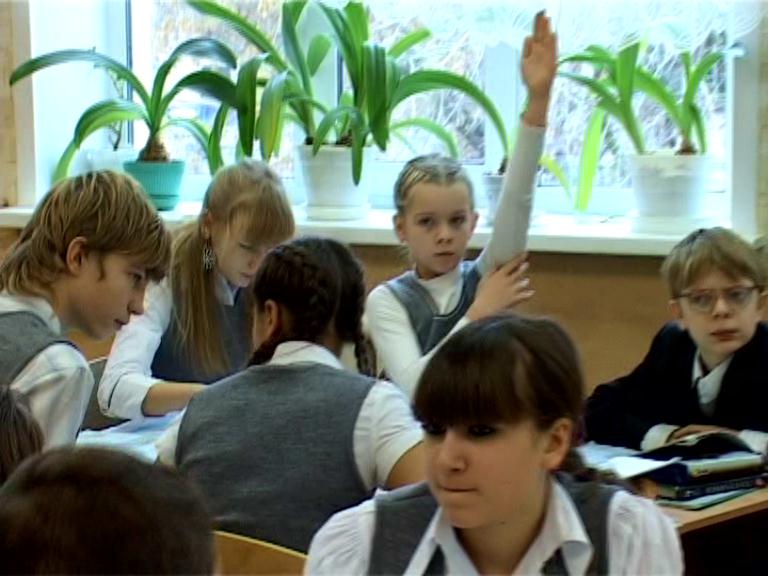 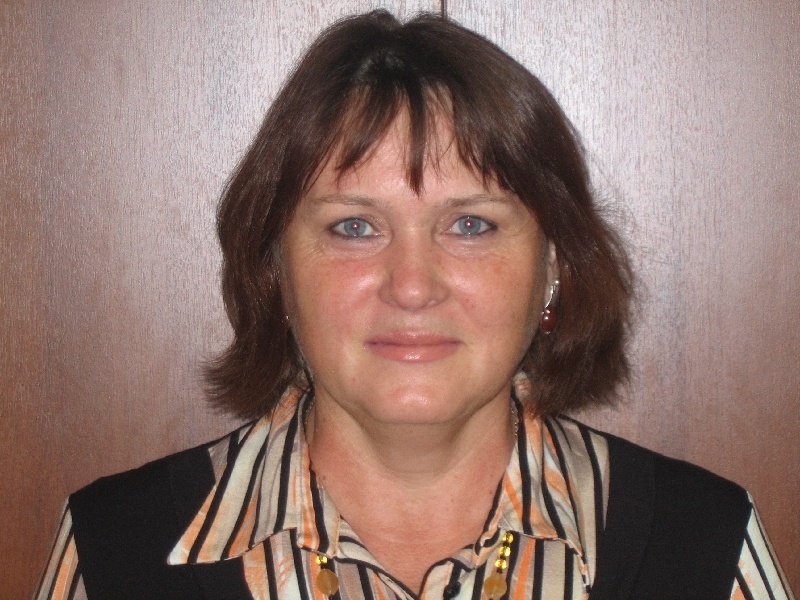 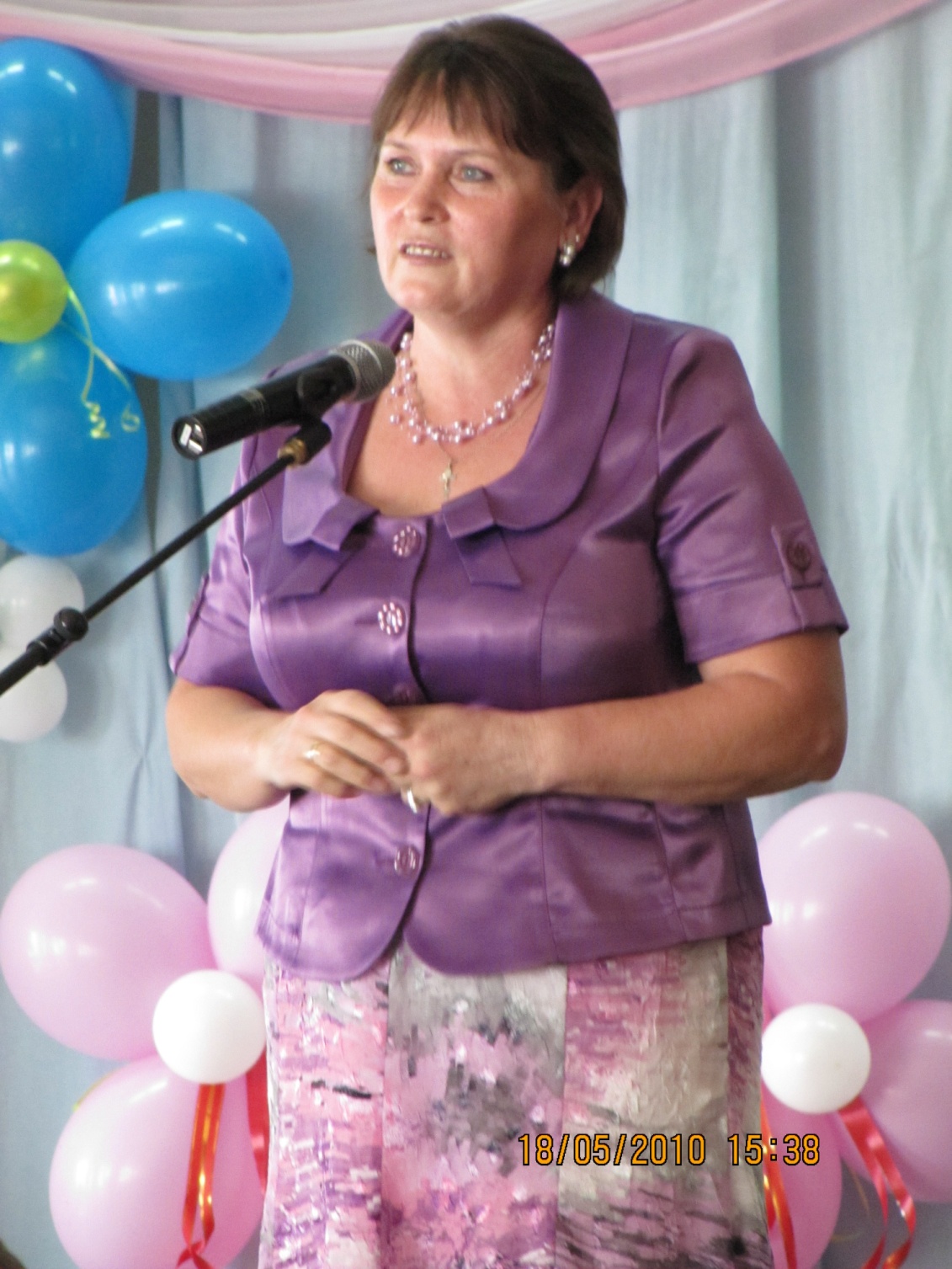 Спасибо за внимание!
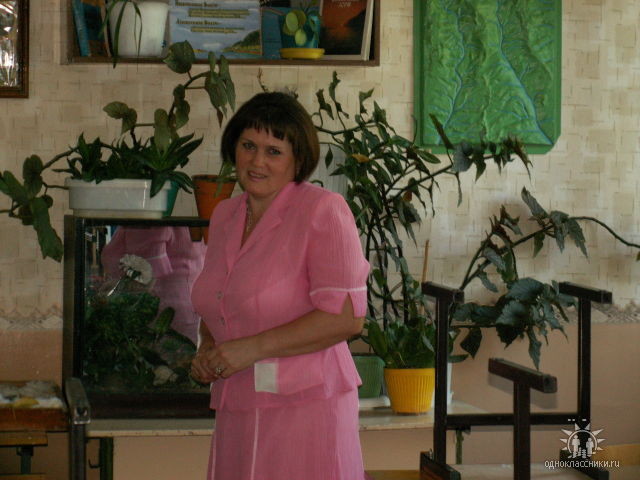 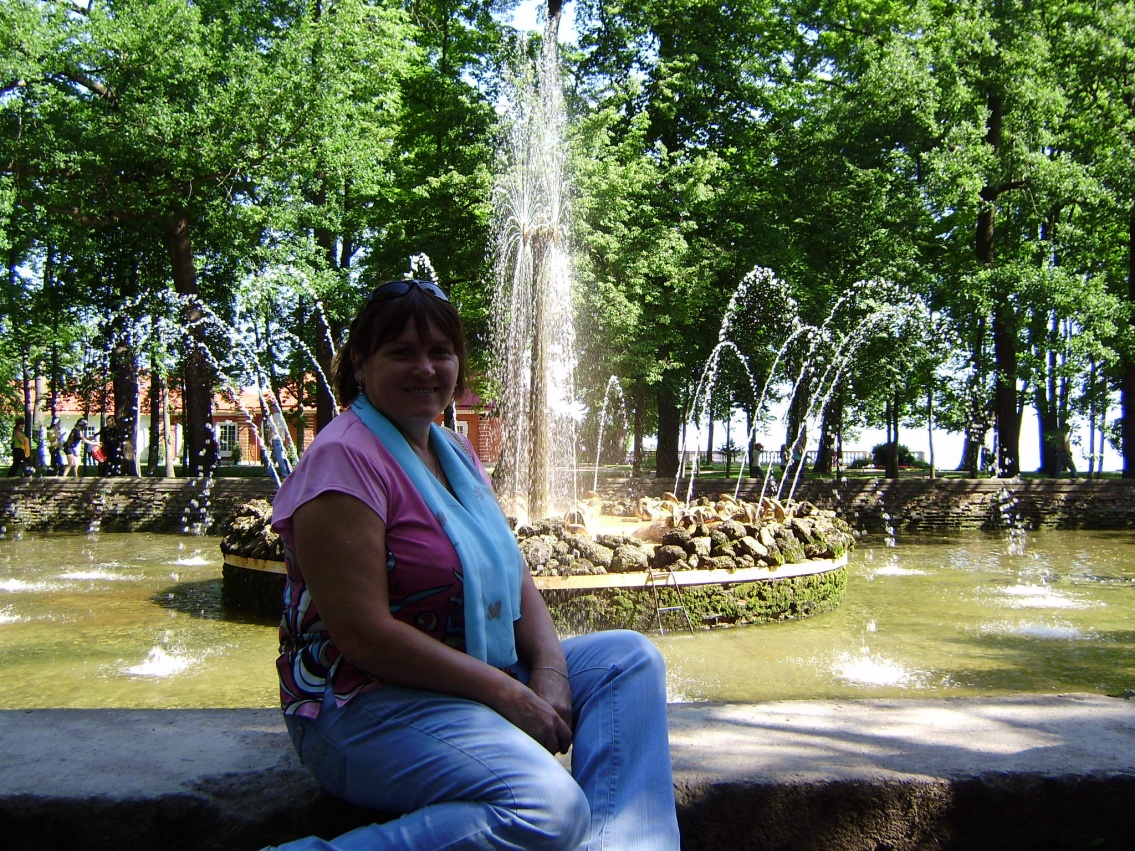